مقدمة في الأردوينو
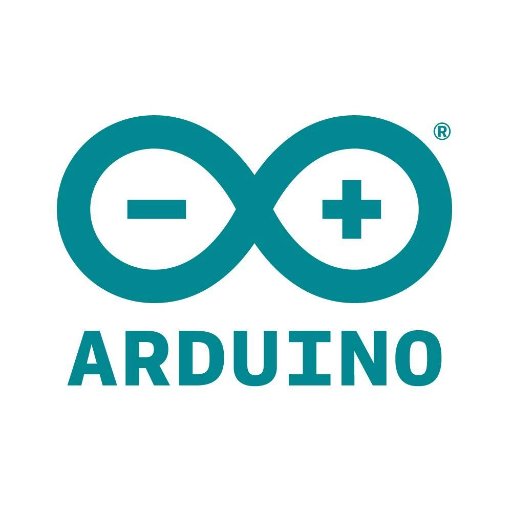 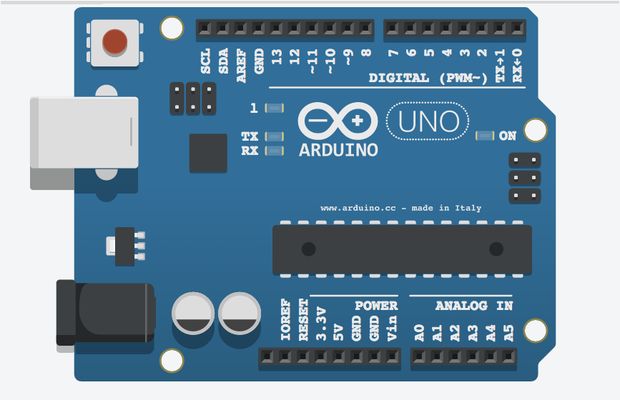 تنسيق المعلمة /ريم الدوسري
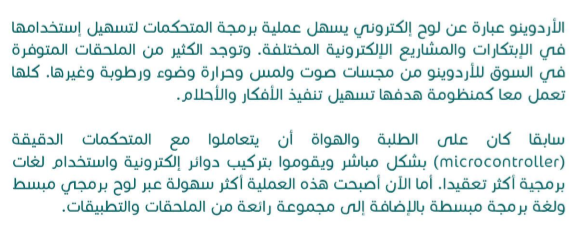 تنسيق المعلمة /ريم الدوسري
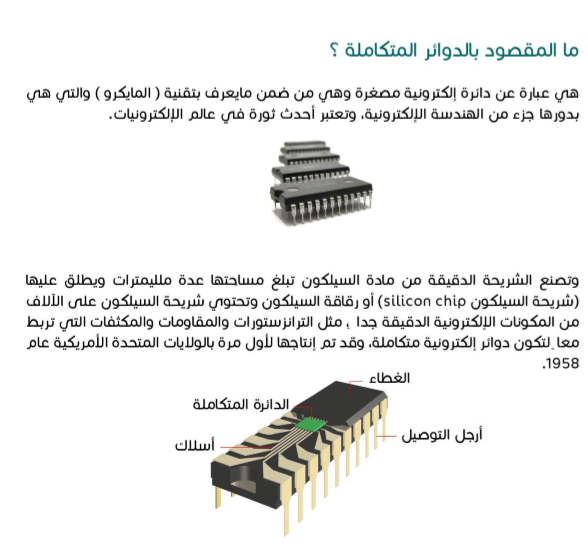 تنسيق المعلمة /ريم الدوسري
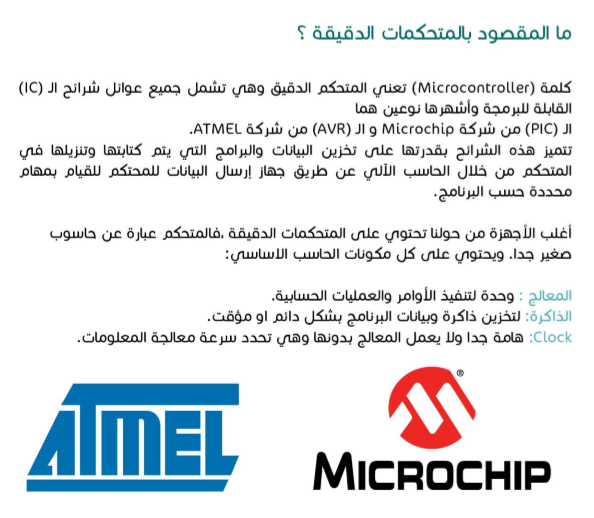 تنسيق المعلمة /ريم الدوسري
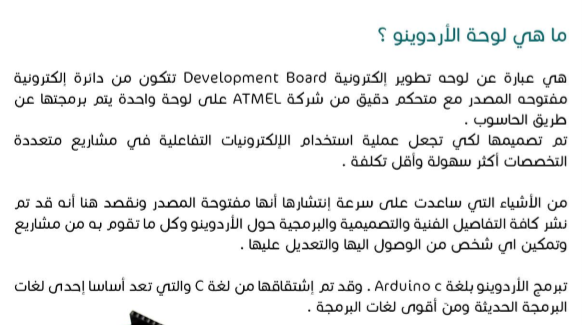 تنسيق المعلمة /ريم الدوسري
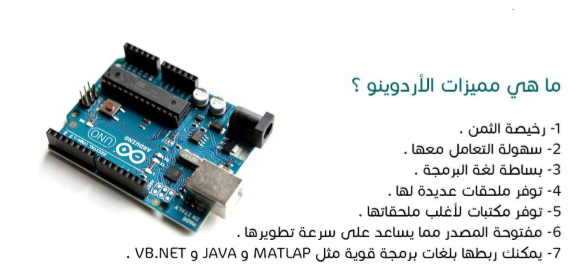 تنسيق المعلمة /ريم الدوسري
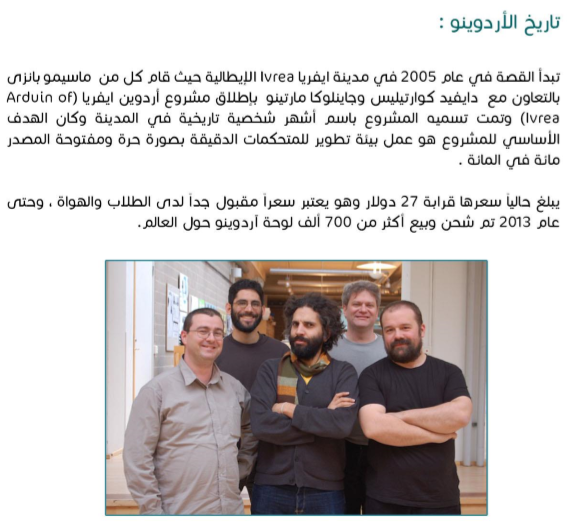 تنسيق المعلمة /ريم الدوسري
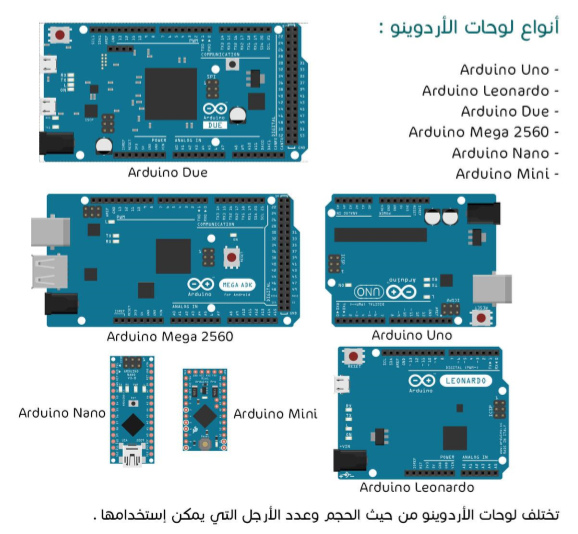 تنسيق المعلمة /ريم الدوسري
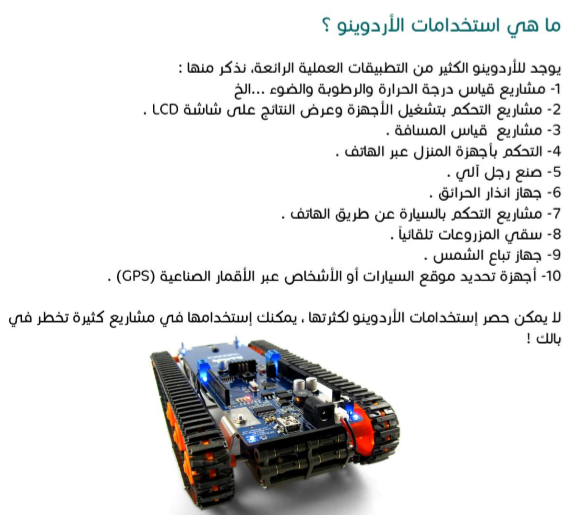 تنسيق المعلمة /ريم الدوسري
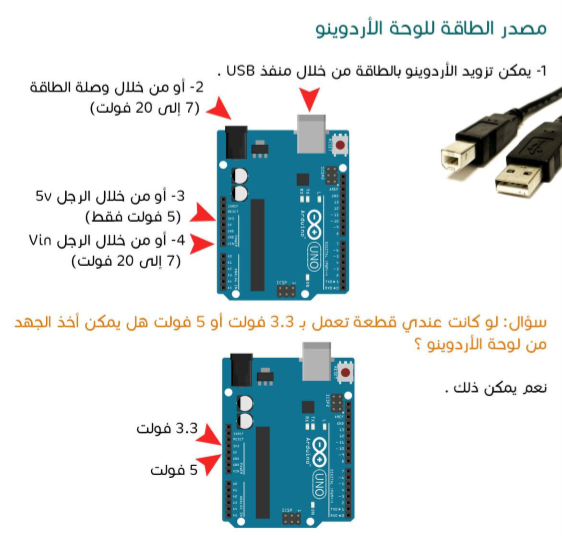 تنسيق المعلمة /ريم الدوسري
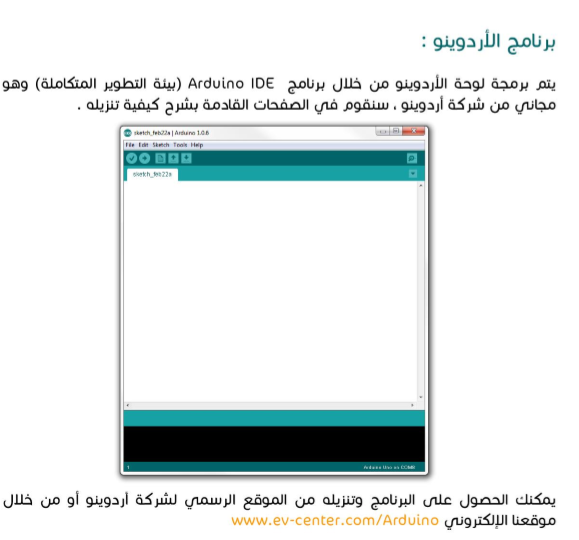 تنسيق المعلمة /ريم الدوسري
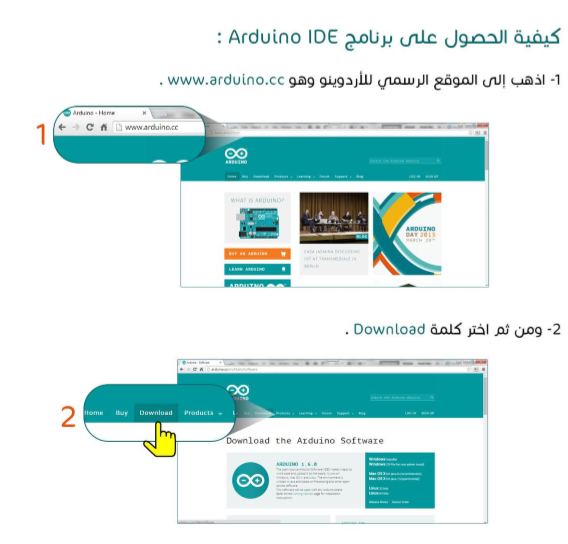 تنسيق المعلمة /ريم الدوسري
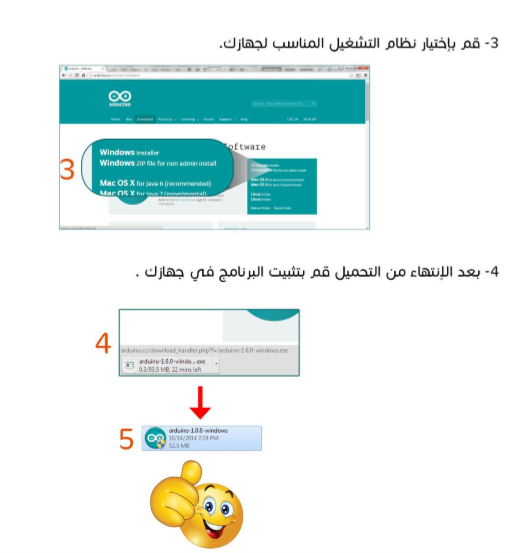 تنسيق المعلمة /ريم الدوسري
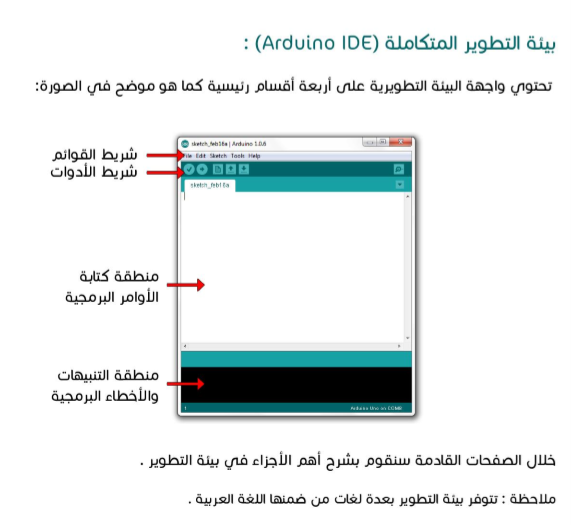 تنسيق المعلمة /ريم الدوسري
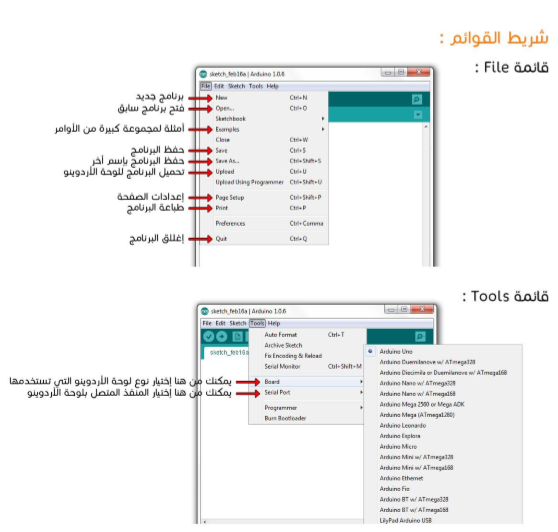 تنسيق المعلمة /ريم الدوسري
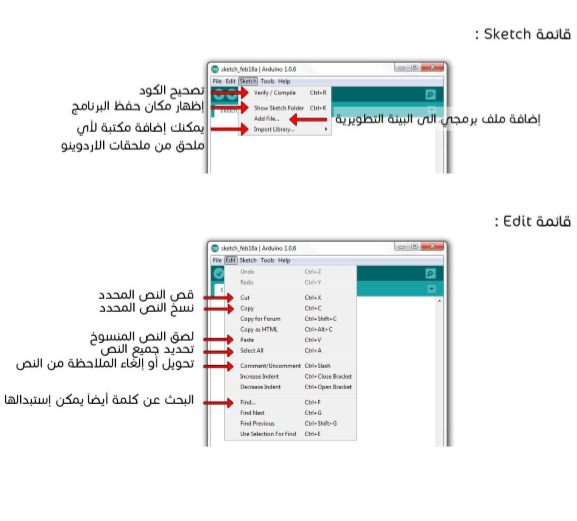 تنسيق المعلمة /ريم الدوسري
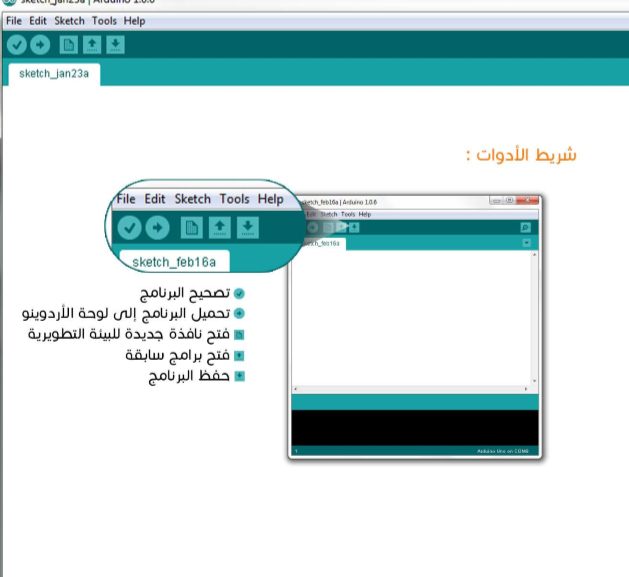 تنسيق المعلمة /ريم الدوسري
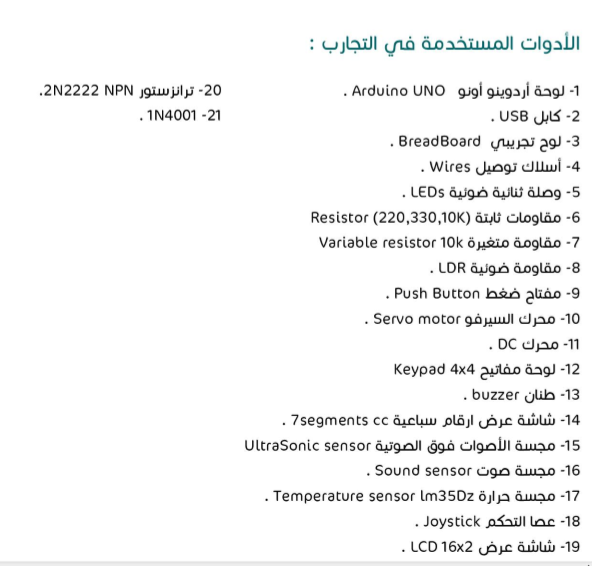 تنسيق المعلمة /ريم الدوسري
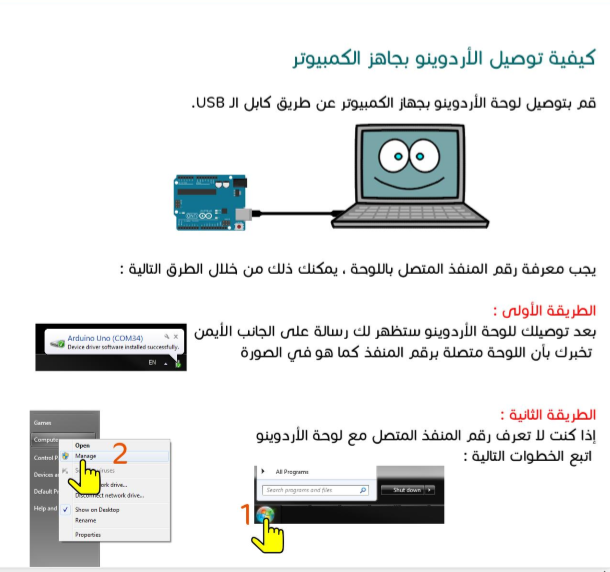 تنسيق المعلمة /ريم الدوسري
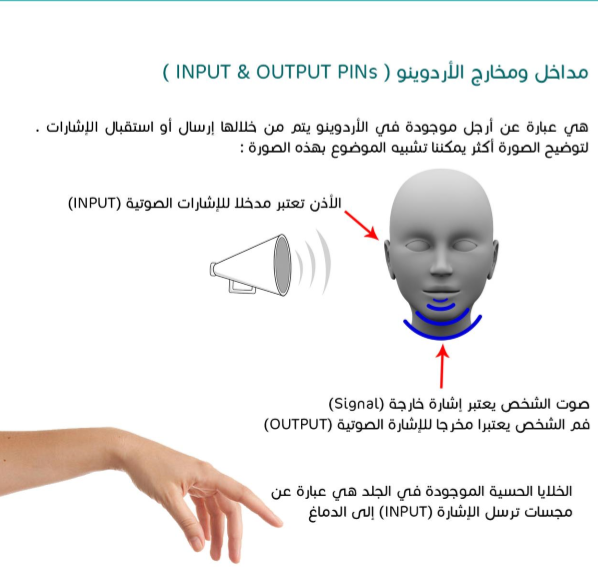 تنسيق المعلمة /ريم الدوسري
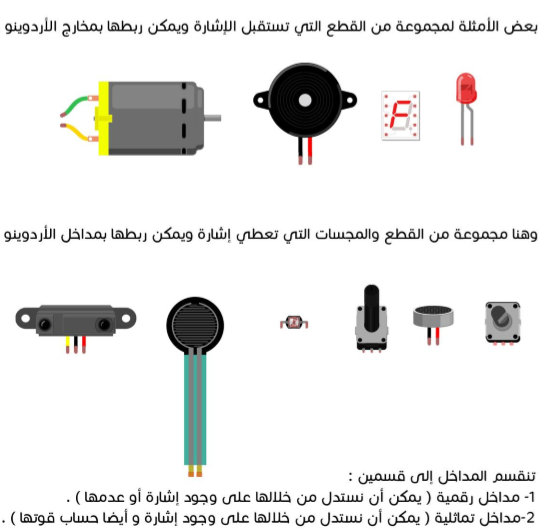 تنسيق المعلمة /ريم الدوسري
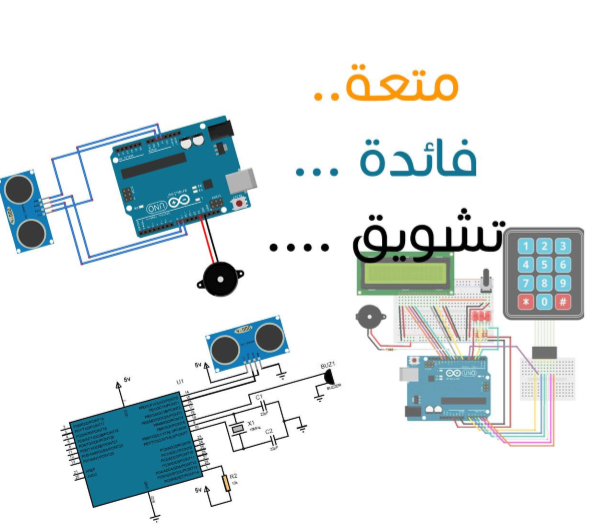 تنسيق المعلمة /ريم الدوسري
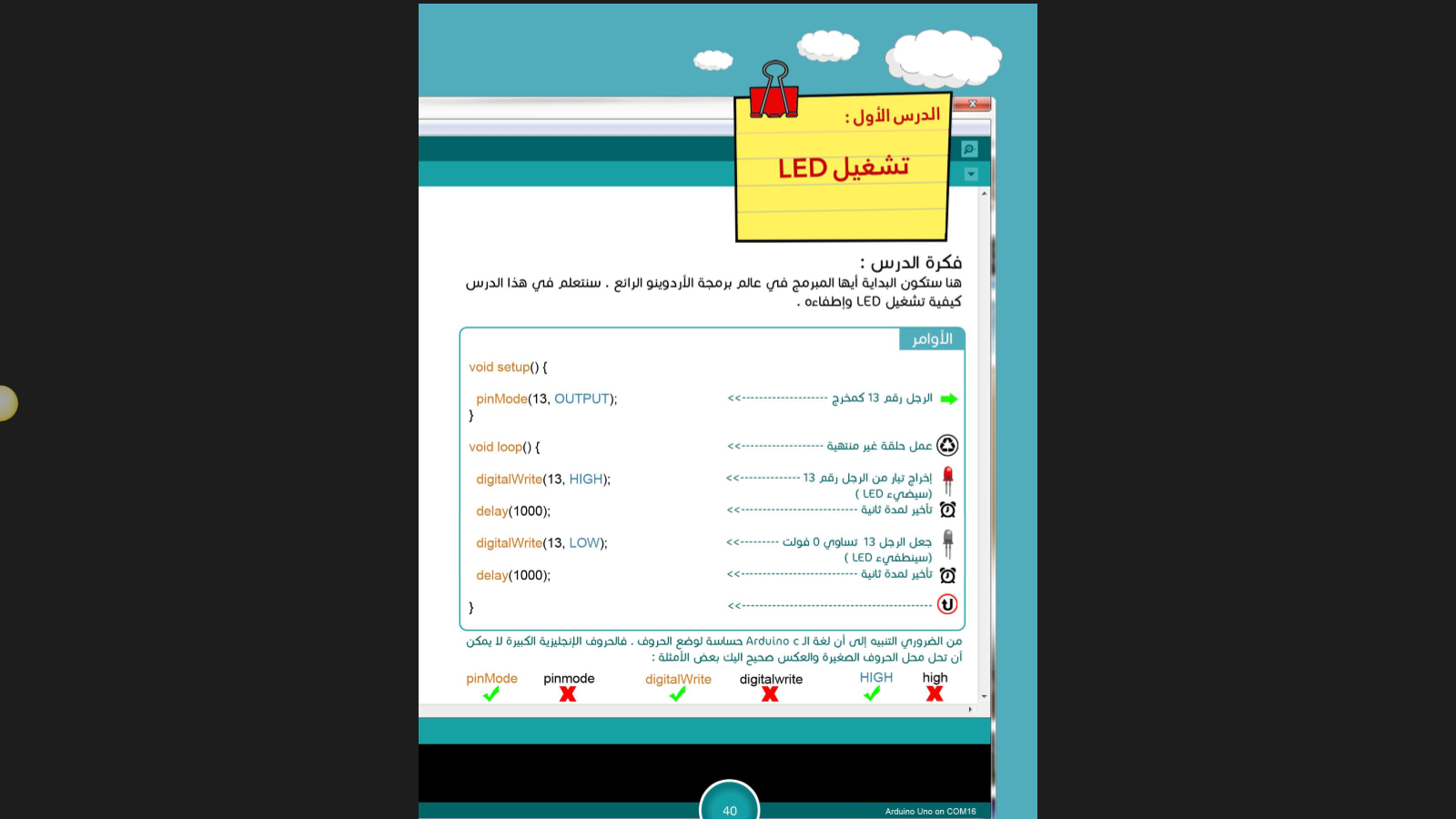 تنسيق المعلمة /ريم الدوسري
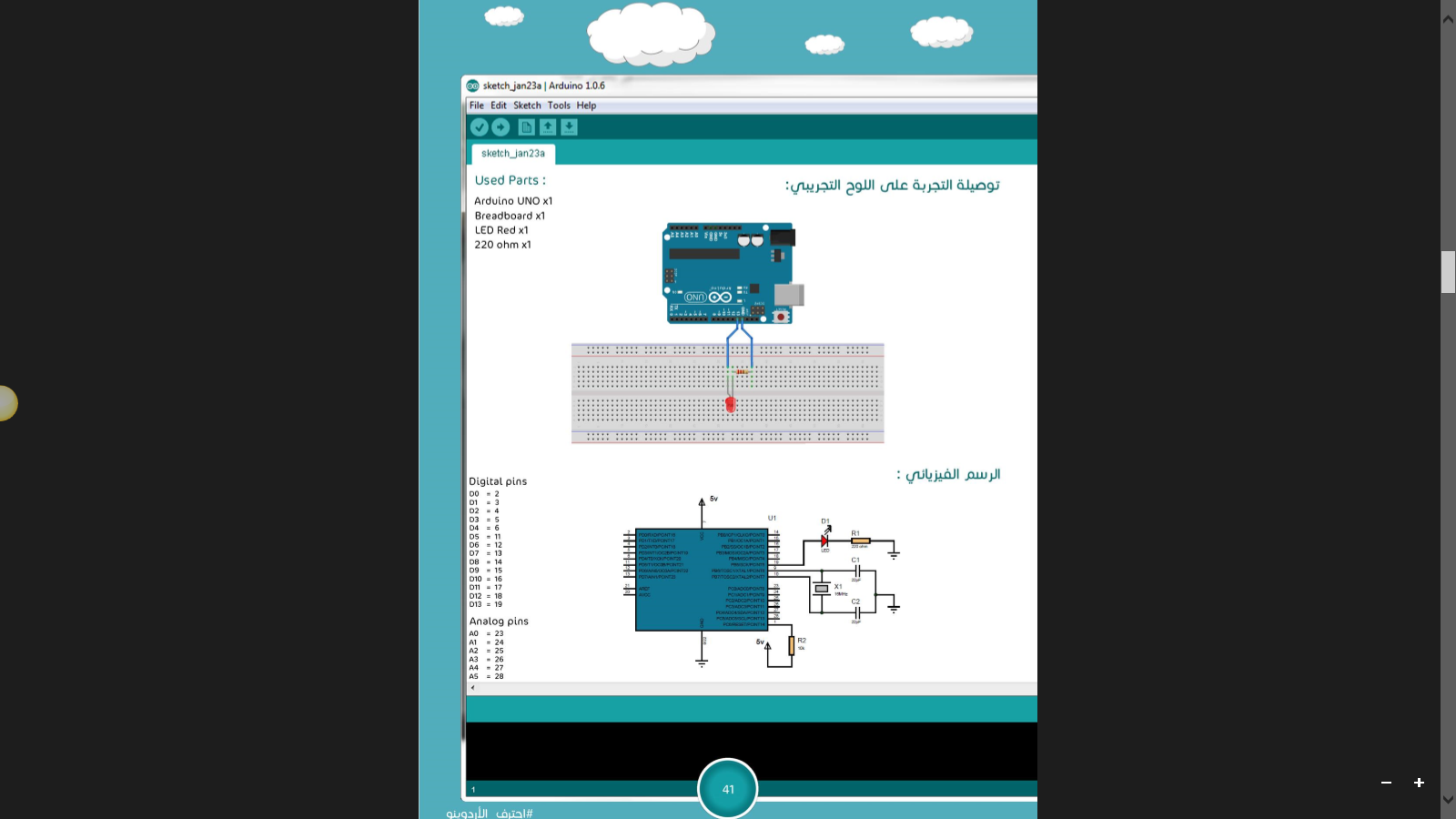 تنسيق المعلمة /ريم الدوسري
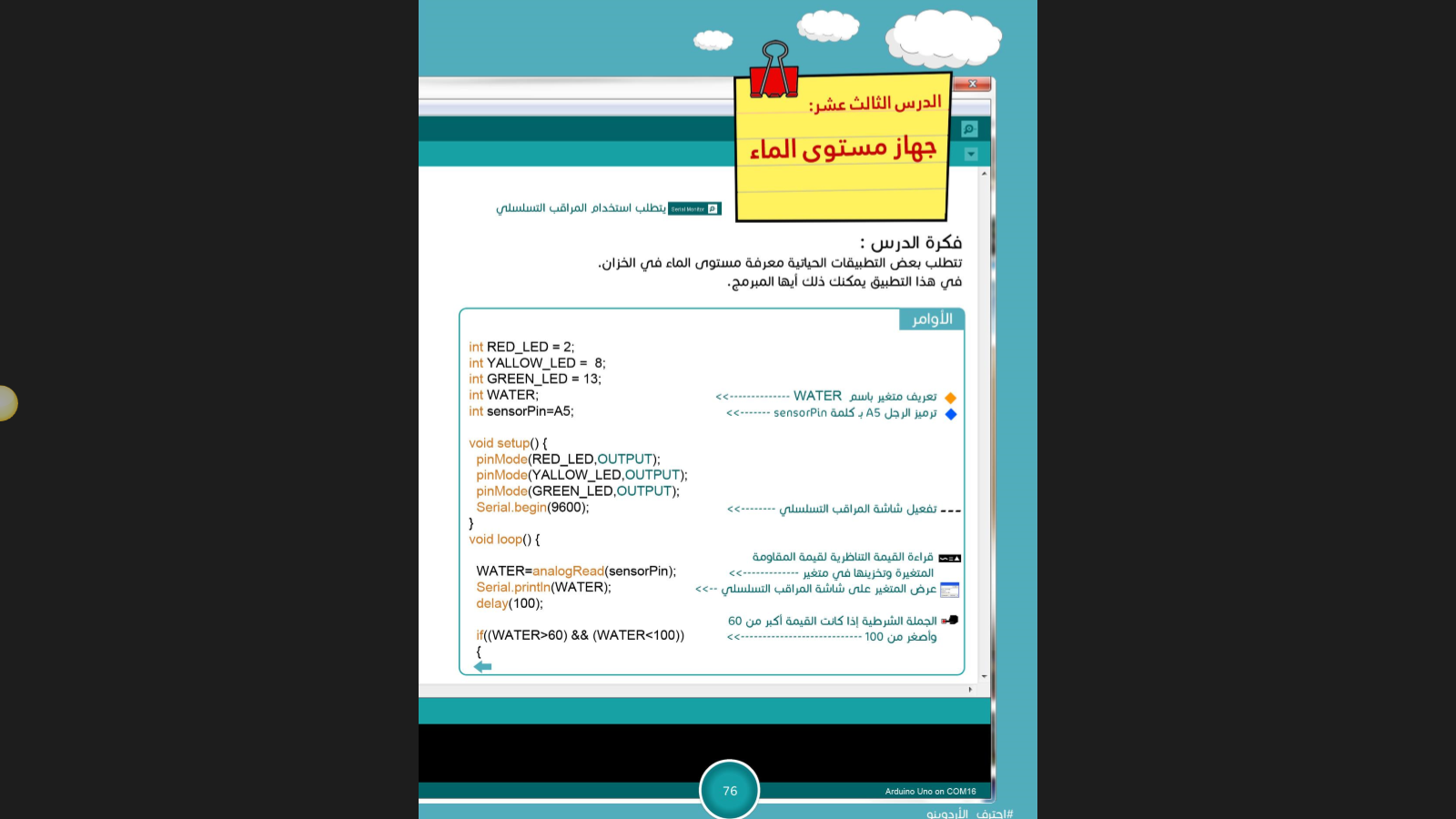 تنسيق المعلمة /ريم الدوسري
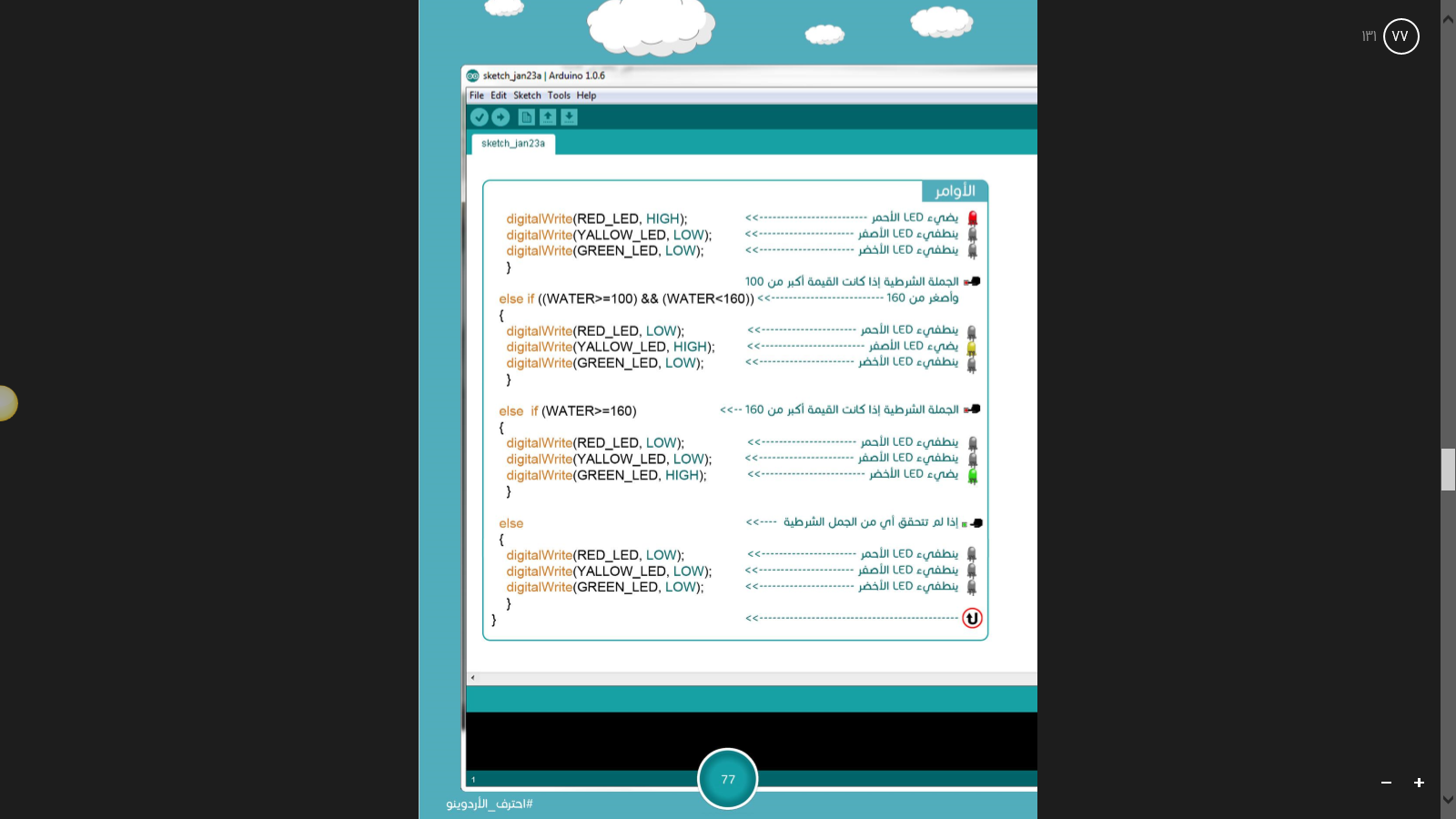 تنسيق المعلمة /ريم الدوسري
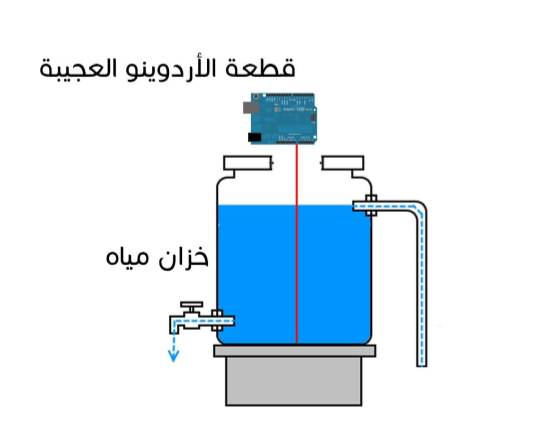 تنسيق المعلمة /ريم الدوسري
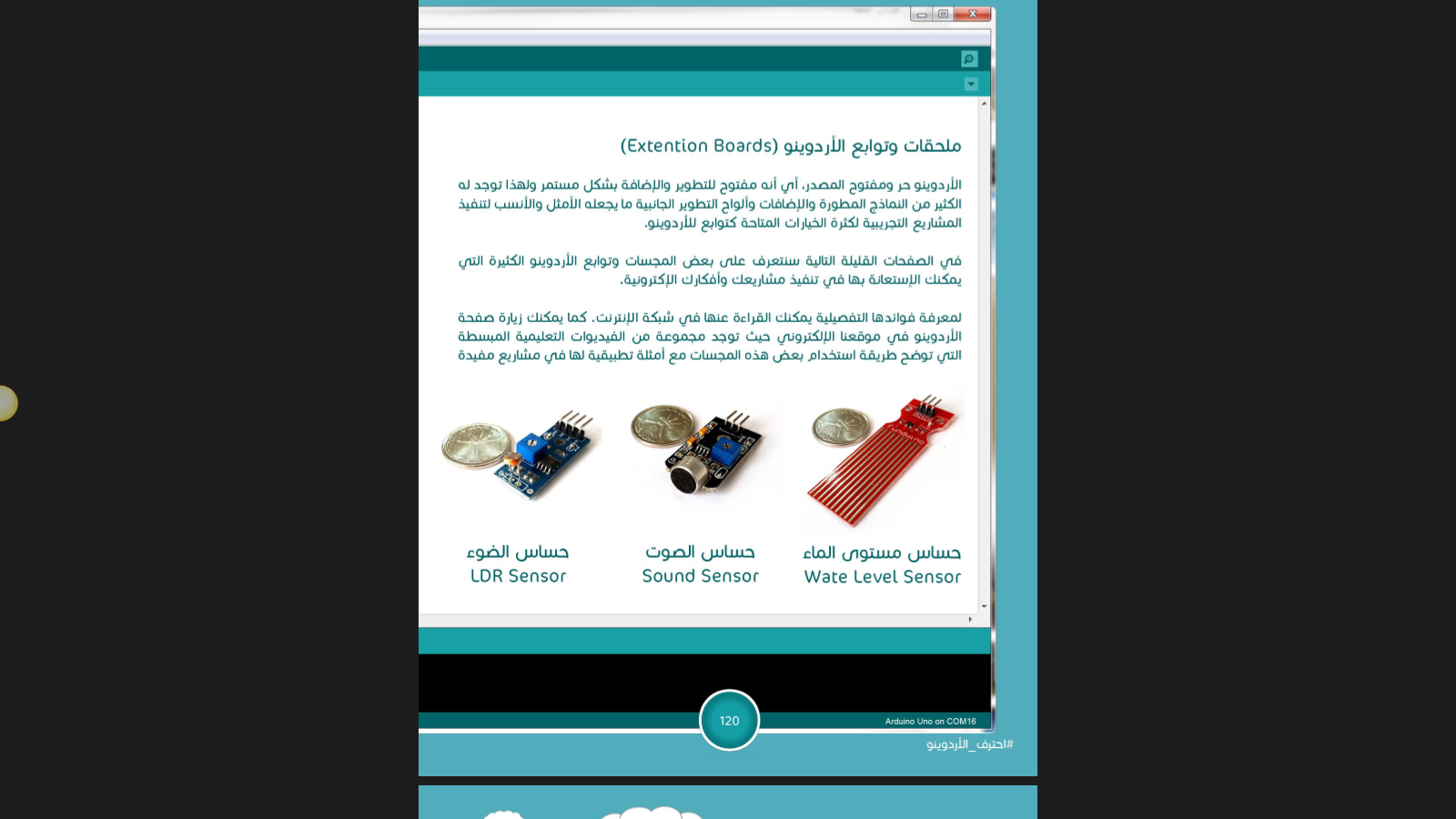 تنسيق المعلمة /ريم الدوسري
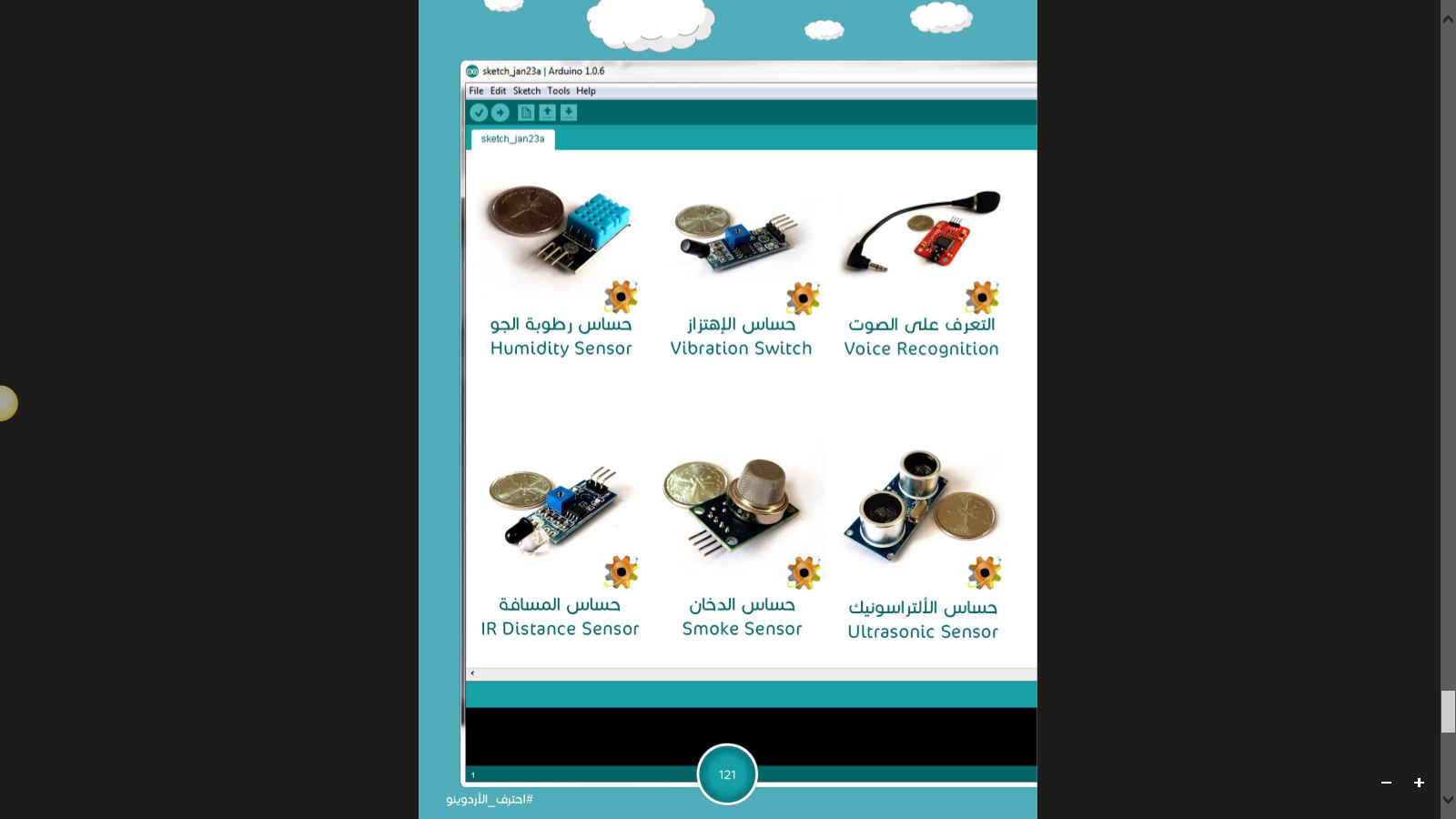 تنسيق المعلمة /ريم الدوسري
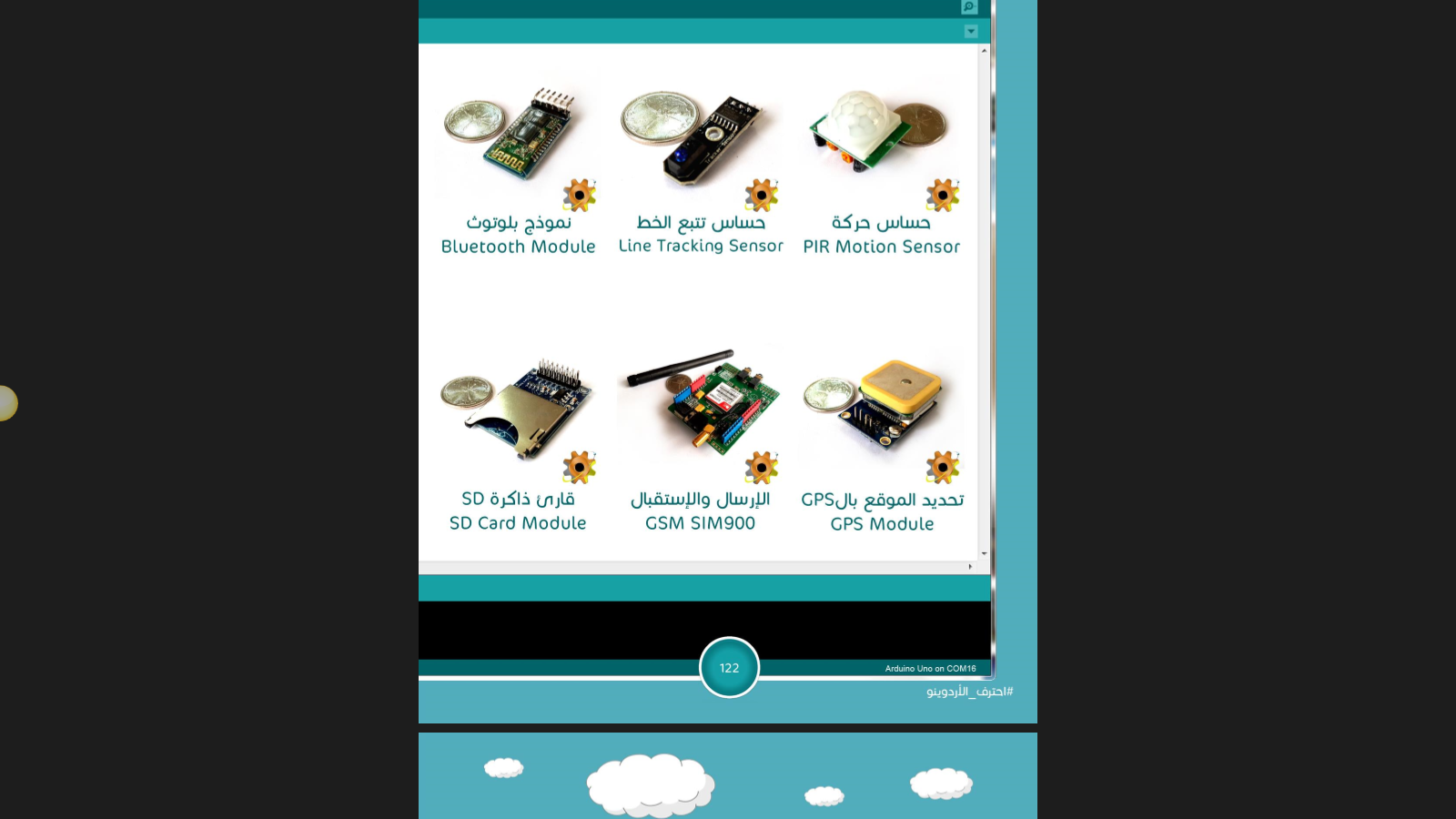 تنسيق المعلمة /ريم الدوسري
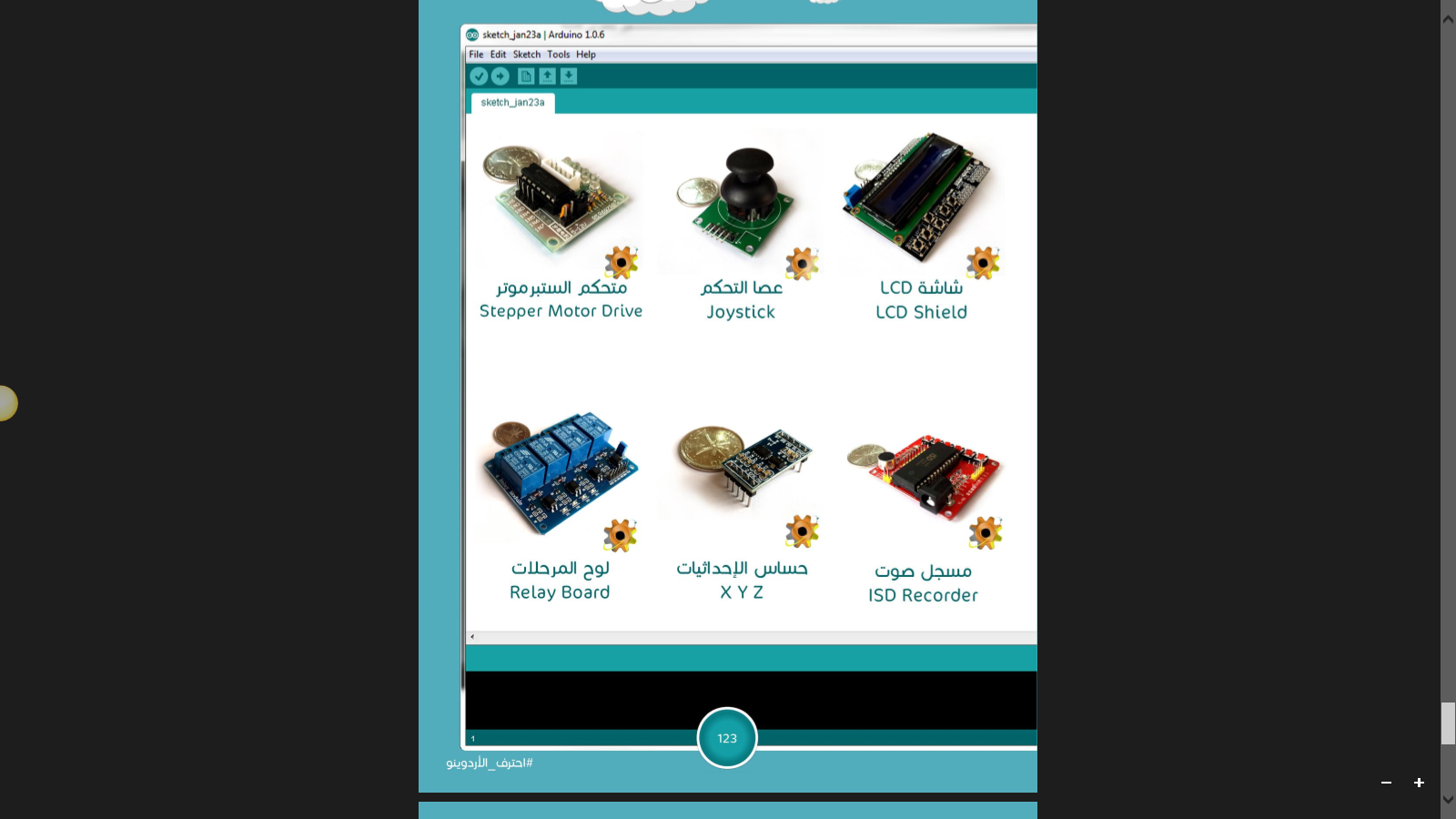 تنسيق المعلمة /ريم الدوسري
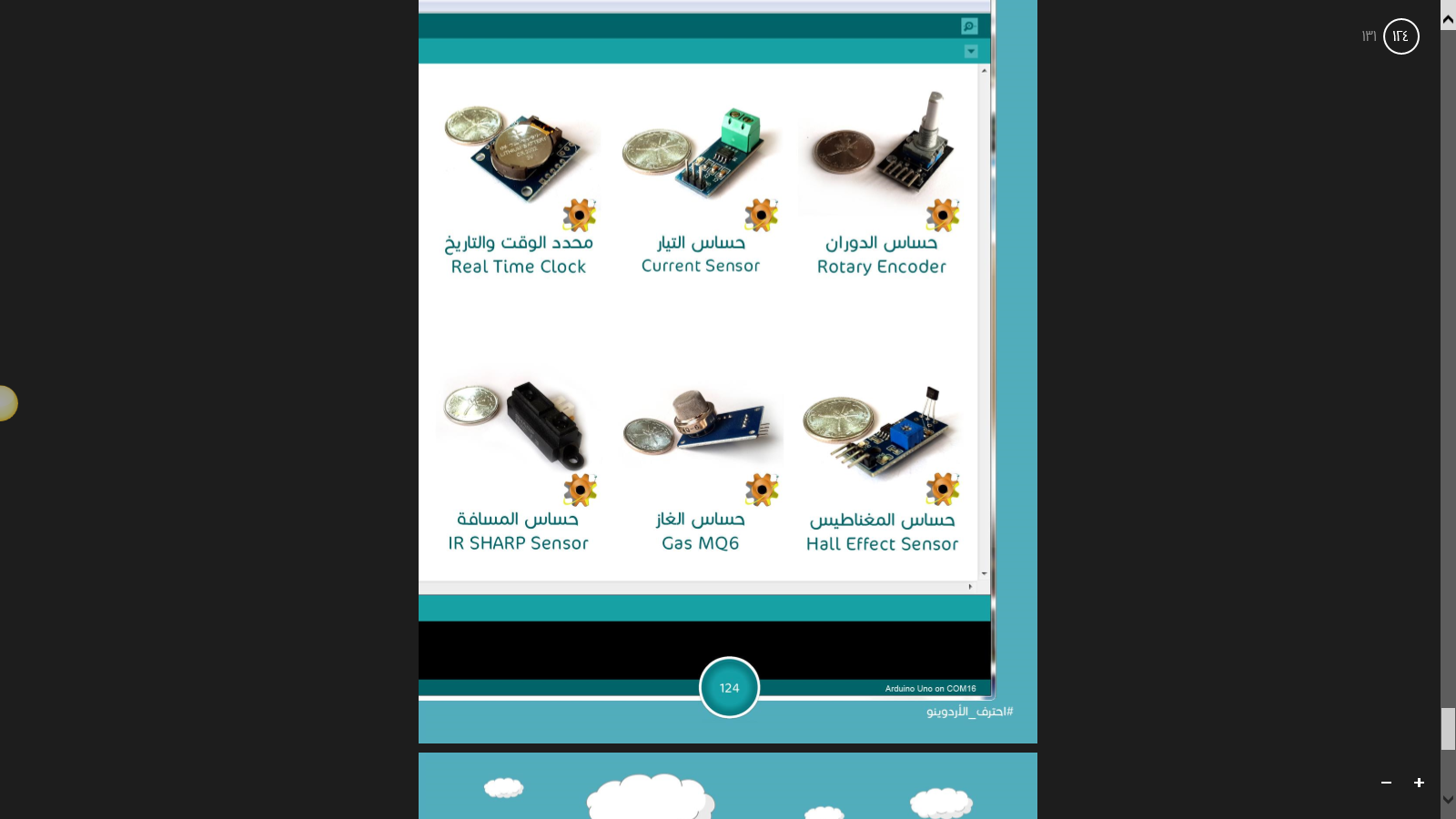 تنسيق المعلمة /ريم الدوسري
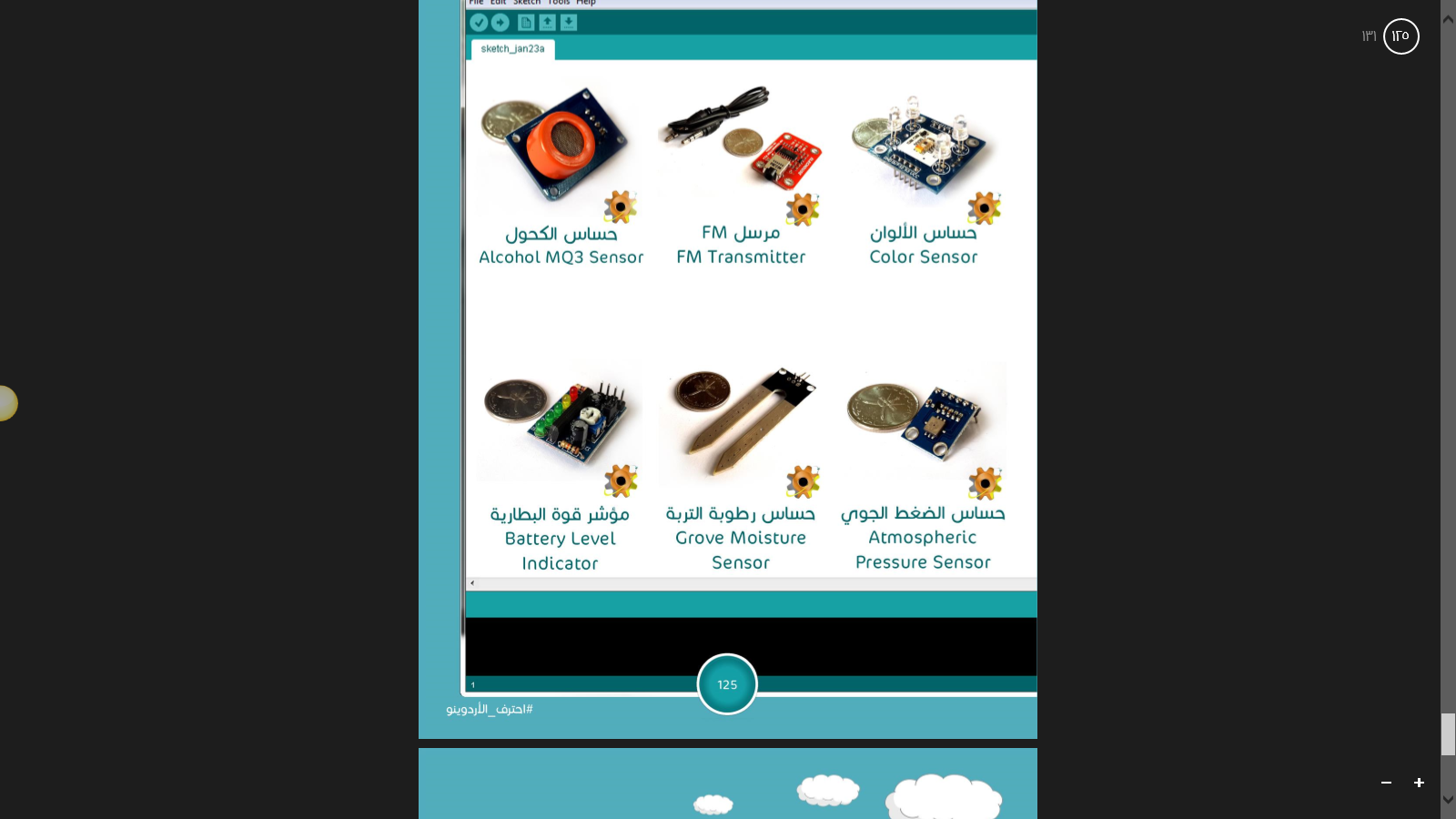 تنسيق المعلمة /ريم الدوسري
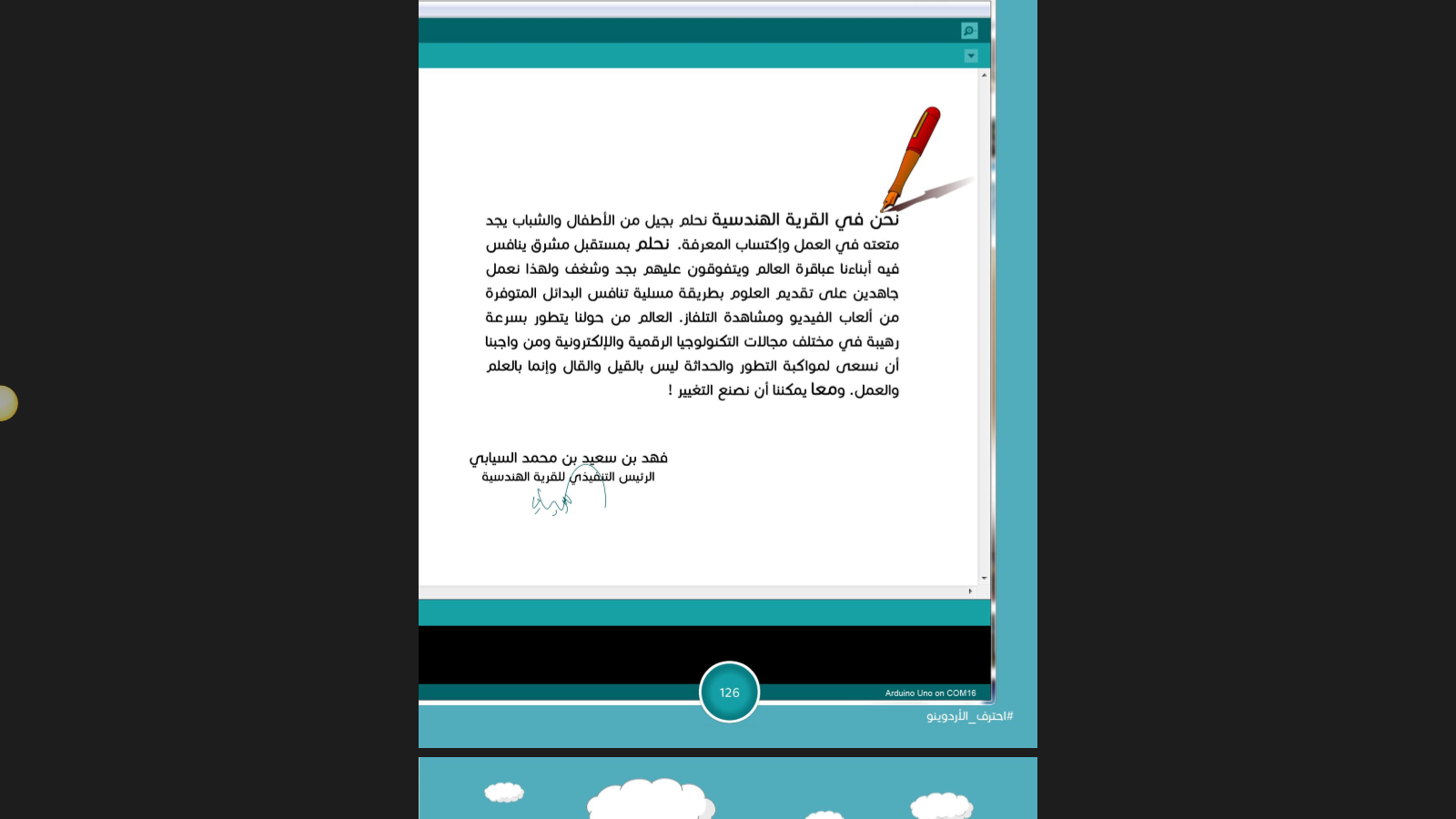 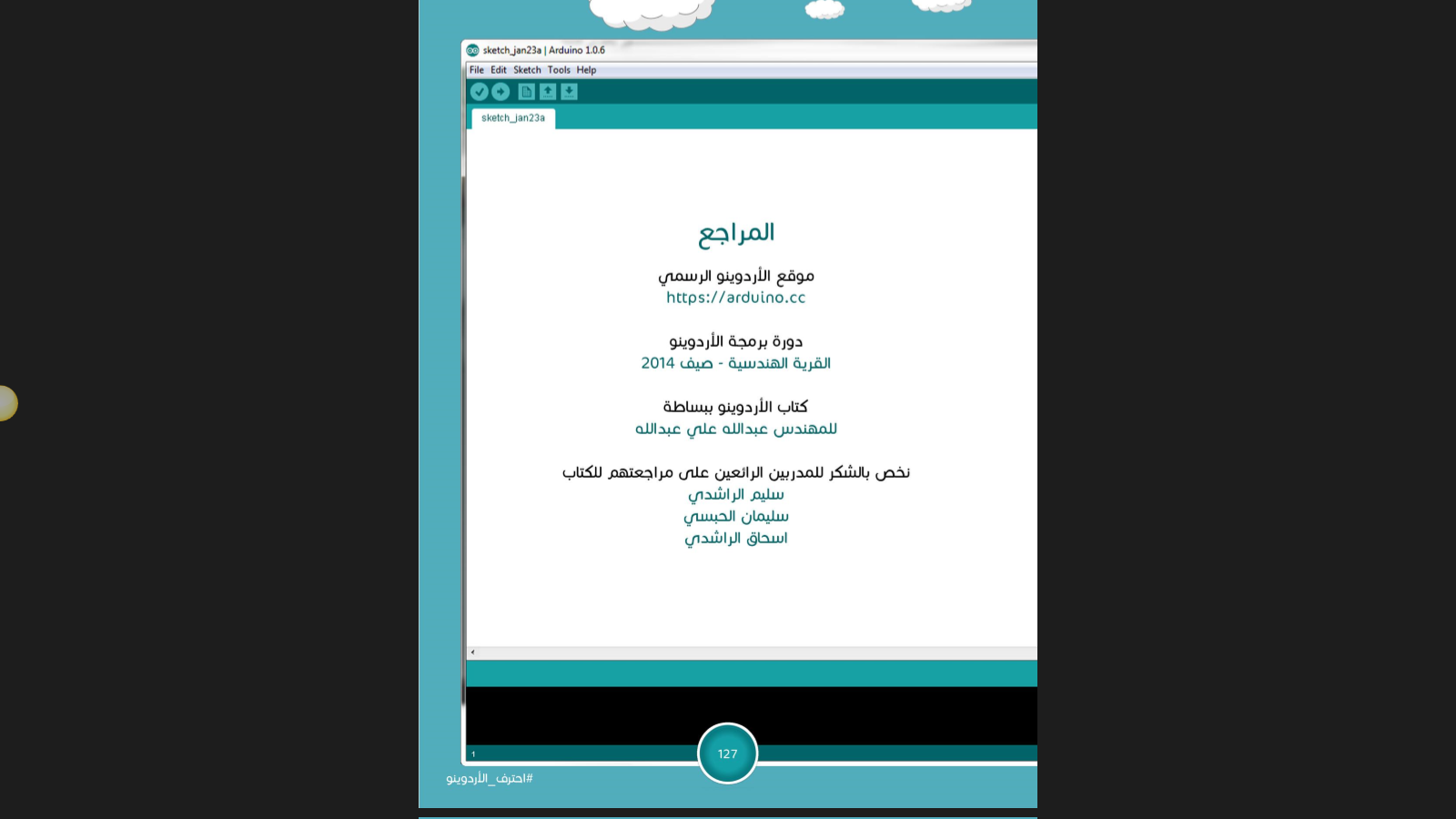 تنسيق المعلمة /ريم الدوسري
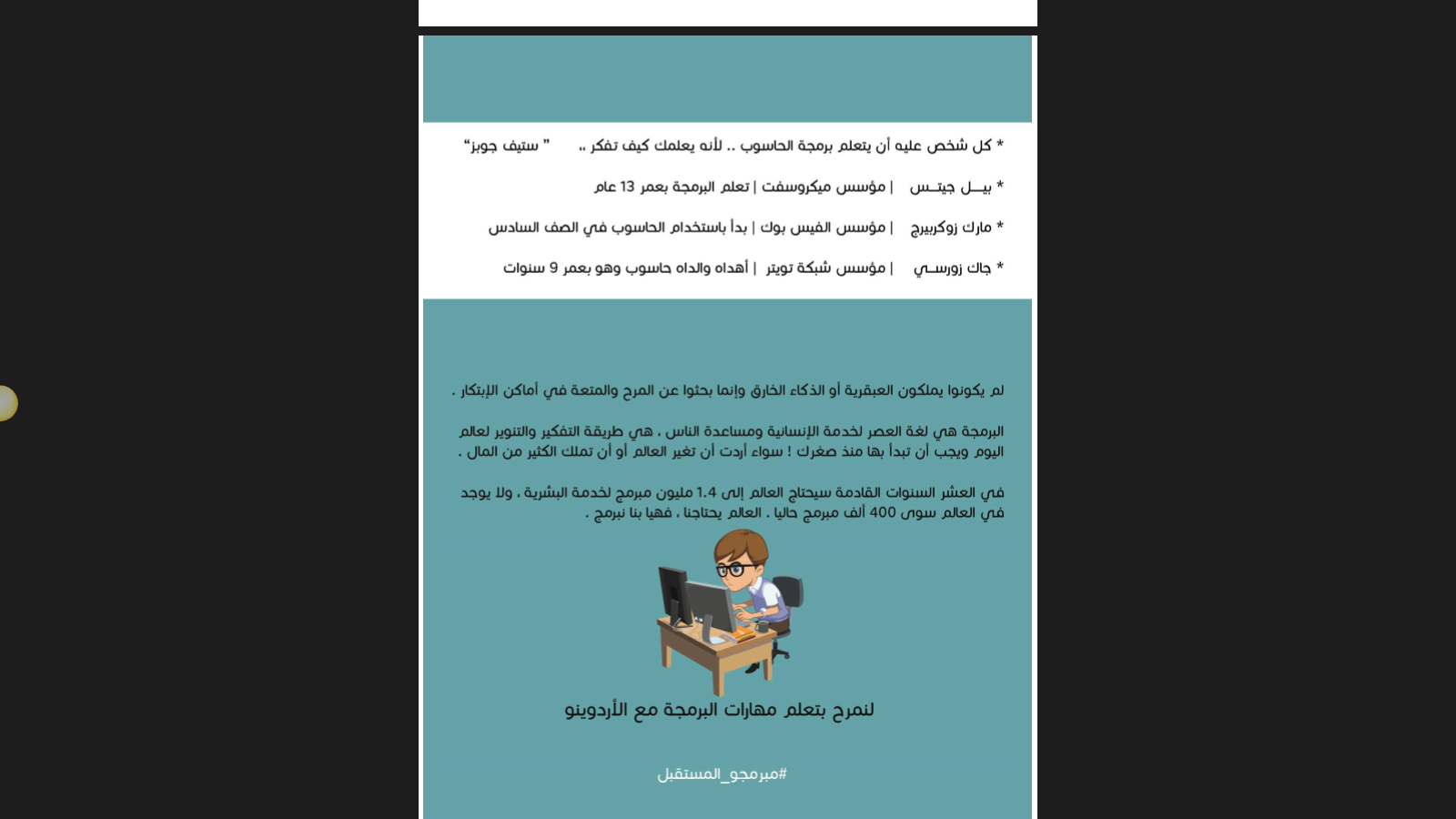 تنسيق المعلمة /ريم الدوسري
[Speaker Notes: تنسيق المعلمة /ريم الدوسري]